مواطنة رقميّة
الإساءات السّيبيرانيّة
الصّفّ:	 الثّانويّ  الأوّل
في نهاية هذه الحصّة سيكون المتعلّم  قادرًا على أن يتعرّف إلى:
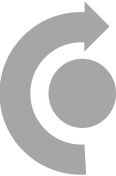 الابتزاز الجنسيّ عبر الإنترنت.
1
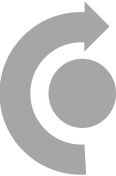 طرق عدّة للوقاية منه.
2
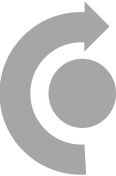 كيفيّة التّعامل معه في حال وقع ضحيّة هذا السّلوك (مكتب مكافحة جرائم المعلوماتيّة).
3
ما هي الإساءات السّيبيرانيّة؟
الإساءات السّيبيرانيّة هي مضايقات متكرّرة عبر الإنترنت.
وهي مشكلة كبيرة تواجه الشّباب.
من الممكن أن تستمرّ على مدار السّاعة،
وتلاحق الضّحيّة في كلّ مكان.
كما أنّها تنتشر على نطاق واسع مما يفاقم الأذى.
يتراوح مستوى الأذى الّذي تسبّبه الإساءات السّيبيرانيّة.
فقد تكون مجرّد إغاظات بسيطة،
أم يكون الأذى أكبر  كالإهانات و نشر الشّائعات،
وقد تكون خطيرة عندما تتضمّن ابتزازًا أو تهديدًا فعليًّا.
ويعتبر الابتزاز الجنسيّ الإلكترونيّ من أخطر هذه الإساءات.
ما هو الابتزاز الجنسيّ الإلكترونيّ؟
الابتزاز الجنسيّ الإلكترونيّ هو التهديد بنشر صور بأوضاع مثيرة جنسيًّا،
أو بنشر محادثات فيها عبارات جنسيّة عبر مواقع التواصل الاجتماعيّة.
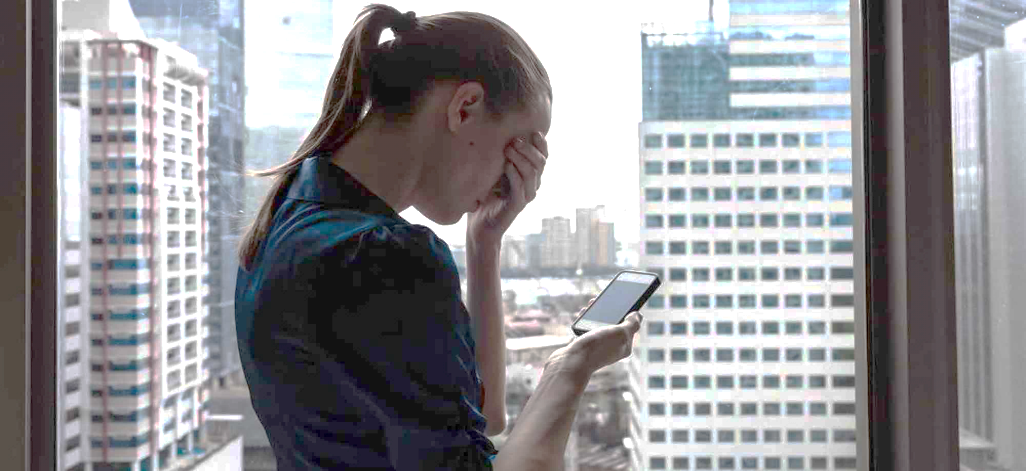 قد تكون الغاية من التهديد ماديّة كطلب مبالغ ماليّة لتفادي الفضيحة،
وقد تكون الغاية إرغام الضّحيّة على القيام بعلاقات جنسيّة حقيقيّة،
وقد تكون بدافع الانتقام والتّشهير بالضّحيّة وتشويه سمعتها في المجتمع.
ارتفعت نسب الابتزاز الجنسيّ الإلكترونيّ بعد تزايد الاعتماد على الإنترنت في الحياة اليوميّة.
ما هي تأثيرات الابتزاز الجنسيّ على الضحيّة؟
عندما تقع الضحيّة في شباك الابتزاز الجنسيّ تشعر بعدّة اضطرابات نفسيّة كالإحباط والخوف والتّوتّر.
كما تميل إلى العزلة. وقد تزداد المشكلة خطورة عندما تحاول الضّحيّة الانتحار نتيجة الضّغط النّفسيّ الشّديد.
وقد تتحوّل للانحراف انتقامًا من نفسها ومن المجتمع.
قد يحصل الابتزاز الجنسيّ الإلكترونيّ 
بعد استدراج الضّحيّة 
وانتزاع محتوى جنسيّ منها.
هذا الفيديو يوضح لنا كيف تتمّ هذه العمليّة
الصّفّ: الثّانويّ الأوّل / المحور : المواطنة الرّقميّة: الإساءات السّيبيرانيّة
عند قبول طلب صداقة على مواقع التّواصل الاجتماعيّة من حساب مزيّف.
يقوم بتشغيل الكاميرا ويسجّل كلّ الأفعال الّتي تستدرج الضّحيّة لفعلها.
ما الّذي يدفع الضّحيّة للاستجابة لتهديدات المبتزّ؟
كيف يحصل المبتزّ على الفيديوهات؟
4
5
إظهار الإجابات
كيف تبدأ عمليّة الاستدراج؟
هل المبتزّ شخص واحد بالضّرورة؟
ماذا يحدث بعد أن تلبّي الضّحيّة طلبات المبتزّ؟
2
3
1
صار الابتزاز منظّمًا، وأصبح يدار من عصابات كبيرة.
تشعر الضّحيّة بالإحباط والخوف من الفضيحة أمام أصدقائها وأهلها، وتعتقد أنّها إذا استجابت للمبتزّ ستنجو منه.
انقر هنا
لا ينتهي أذى المبتزّ بتلبية طلباته بل على العكس، فإنّ التّجاوب معه يدفع به لاستغلال الضّحيّة أكثر.
وهنالك نوع آخر من الابتزاز الإلكترونيّ الّذي يكون فيه المبتزّ على علاقة سابقة بالضّحيّة.
فقد يحدث الابتزاز نتيجة المراسلة الجنسيّة،
وهي مشكلة منتشرة بين الشّباب.
لنتعرّف إلى مخاطر المراسلة الجنسيّة في هذا الفيديو
الصّفّ: الثّانويّ الأوّل / المحور : المواطنة الرّقميّة: الإساءات السّيبيرانيّة
حالما نرسل أيّ رسالة أو صورة تصبح خارج السّيطرة.
إظهار الإجابات
ما هو تأثير انتشار محتوى المراسلة الجنسيّة؟
2
ما الخطر الّذي نتعرّض له في المراسلة الجنسيّة؟
3
1
ما هو القرار الخاطىء الّذي قد يظهرنا بصورة سيّئة؟
قد يؤثر انتشار المراسلة الجنسيّة في تغيير المكانة الاجتماعيّة للفرد كما أنّه قد يُستغلّ من فبل المبتزّين.
المشاركة في المراسلة الجنسيّة ومشاركة خصوصيّاتنا قرار خاطىء.
انقر هنا
مع الابتزاز كيف نتعامل الجنسيّ؟
يعتمد المبتزّ على مهاراته العالية بالتّواصل لإشعار الضّحيّة بالضّعف.
لكن على الضّحيّة أن لا تدع الخوف من الفضيحة يرغمها على الانصياع للمبتزّ،
معتقدة أنّها بذلك ستحلّ المشكلة وتتفادى الفضيحة.
بل بالعكس فتنفيذ مطالب المبتزّ سيورّط الضّحيّة أكثر.
ويفضّل أن تخبر الضّحيّة أحد أفراد عائلتها أو أصدقائها الموثوقين
كي لا تشعر بالوحدة الّتي تجرّها للضّعف.
كما يجب على الضّحيّة أن تخرج من الحياة الافتراضية لمدّة أسبوع أو أكثر، وتقطع أيّ وسيلة اتصال مع المبتزّ.
والأهمّ يجب تبليغ قوى الأمن الدّاخليّ عن المبتزّ من دون تردّد أو تأخير.
يقوم مكتب مكافحة جرائم المعلوماتيّة 
في قوى الأمن الدّاخليّ بملاحقة المبتزّ.
فالابتزاز الجنسيّ الإلكترونيّ 
جريمة يعاقب عليها القانون.
أعدّت قوى الأمن الدّاخليّ هذا الفيديو للتّشديد على أهمّيّة التّبليغ عن المبتزّ.
الصّفّ: الثّانويّ الأوّل / المحور : المواطنة الرّقميّة: الإساءات السّيبيرانيّة
هذا الشّاب يتعرّض للابتزاز، وهو يريد بيع المجوهرات ليعطي المبتزّ المال.
هل يبدو الشّاب مرتاحًا أوهل يشعر باقتراب نهاية مشكلته؟
يظهر الفيديو شابًا يحمل قطع مجوهرات، اضطر لسرقتها من والدته ويعتزم بيعها، لماذا؟
ما هو القرار الصّائب الّذي يجب اتّباعه في حال الوقوع في الابتزاز الجنسيّ الإلكترونيّ؟
2
3
1
إظهار الإجابات
ليست هذه المرّة الأولى الّتي ينصاع فيها الشّاب لأوامر المبتزّ فقد أوضح أنّه لم يعد لديه سوى ما يحمل، ولكنّه لا يزال في دوّامة الخوف من الفضيحة.
عدم التّردّد وتبليغ قوى الأمن الداخليّ فورًا حيث تتعامل مع المشكلة بالشّكل الأمثل وبسرّيّة تامّة.
انقر هنا
كيف نتجنّب الوقوع في مشكلة الابتزاز الجنسيّ؟
الوقاية خير من العلاج
علينا تجنّب الوقوع في هذه المشكلة عن طريق تفادي مسبّباتها.
أوّلًا - يجب أن لا نقبل صداقة أشخاص لا نعرف عنهم شيئًا على كافّة مواقع التّواصل الاجتماعيّة.
ثانيًا- يجب أن نمتنع عن الدّخول إلى المواقع المشبوهة، أو فتح أيّ إعلان أو رابط غير موثوق.
ثالثًا- يجب أن لا نشارك بالمراسلة الجنسيّة مع أيّ كان مهما كان مقرّبًا،
وأن لا نستجيب لأيّ ضغط يرغمنا على ذلك.
كما علينا تجنّب حفظ محتوى شديد الخصوصيّة على أجهزتنا الذّكيّة، 
ويفضّل تغطية الكاميرات الإلكترونيّة لتفادي عمليات التّجسّس والاختراق.
https://smex.org/ar/كيف-نحمي-أنفسنا-من-الابتزاز-الجنسيّ/
https://arabic.rt.com/it/965423-خدعة-ابتزاز-جنسيّ-مروعة-الهاكرز-مئات-الدّولارات/
https://www.ida2at.com/cyber-extortion-how-do-teenagers-suicide/
https://www.irfaasawtak.com/women/2019/04/23/ما-هو-الابتزاز-الإلكترونيّ؟
https://ar-ar.facebook.com/safety/StopSextortion/caregivers
https://cyberone.co/الابتزاز-الإلكترونيّ-الجنسيّ/
https://www.alaraby.com/news/مجتمع-31298
فيديو: كيف يمكنني أن أحمي نفسي من الابتزاز الجنسيّ على الإنترنت؟
المنسقة والقارئة التّربويّة: غريس صوّان​​
​
المؤلّفة: سماح الصّوراني​​
​
المدقّقة اللّغويّة: سيدة سيمون الأحمر​